ANTİOKSİDAN VİTAMİNLER
BURCU YAVAŞ  18170087
ÖZLEM KARABULUT  18170100
CEMİLE NURUM AYDIN  18170080
ANTIOKSIDAN NEDIR?
Antioksidan, vücudun çevresel ve diğer basınçlara reaksiyon olarak ürettiği dengesiz moleküller ve serbest radikallerin neden olduğu hücrelerin zarar görme durumunu önleyen veya yavaşlatan maddedir.
Antioksidan kaynakları doğal veya yapay olabilir. Bazı bitki bazlı gıdaların antioksidanlar açısından zengin olduğu düşünülmektedir. Bitki bazlı antioksidanlar, bir tür bitki besleyici veya bitki bazlı besinlerdir.
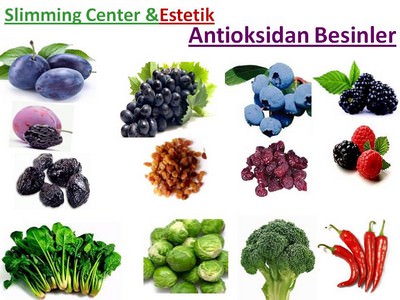 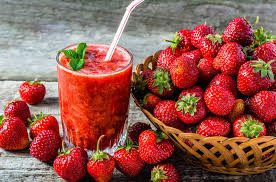 Et ürünleri ve balıklarda da antioksidanlar bulunmakta ancak miktarı, meyve ve sebzelere
kıyasla daha azdır. Çilek, kiraz gibi meyveler özellikle, iyi birer antioksidan kaynağıdır. Yeşil çay,
kahve ve bitter çikolata da dahil olmak üzere birçok farklı antioksidan kaynağı da bulunmaktadır.
Bazı araştırmalara göre; kahve aslında Batı diyetindeki en büyük antioksidan kaynağıdır.
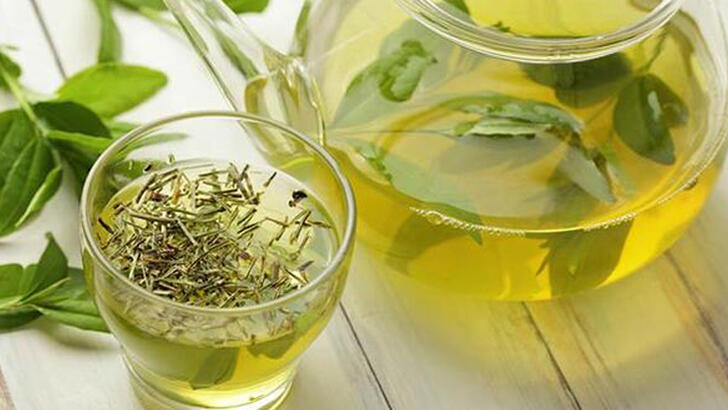 ANTIOKSIDAN NELERDE BULUNUR?
Antioksidan olan birçok maddenin başka önemli fonksiyonları da olabilir. Bunun kayda değer
örnekleri arasında; antioksidan içeren bitkiler arasında yer alan zerdeçaldaki “kurkuminoitler” ve sızma zeytinyağındaki “oleokantal” yer almaktadır. Bu maddeler, antioksidan olarak işlev görmekte ancak aynı zamanda, güçlü bir anti-enflamatuar etkinliğe sahiptir.
En iyi antioksidan kaynakları; bitki bazlı gıdalar, özellikle de meyve ve sebzelerdir. Antioksidanlar bakımından zengin olan yiyecekler genellikle &quot;süper gıda&quot; veya &quot;fonksiyonel gıda&quot; olarak atfedilmektedir. Bazı spesifik antioksidanları elde etmek için, beslenme düzeninize mutlaka dahil etmeniz gereken bileşenler şu şekildedir:
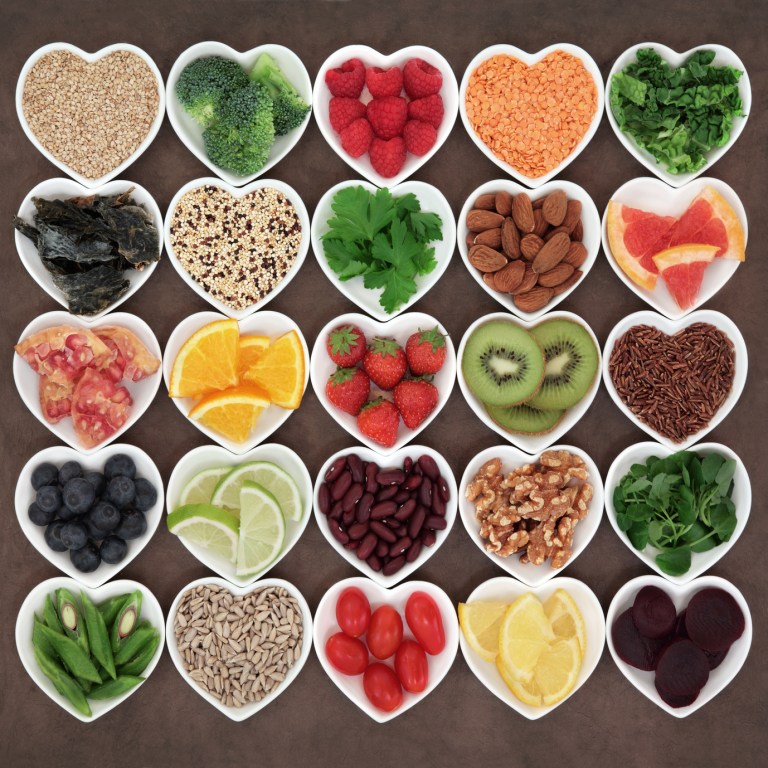 A vitamini: Süt ürünleri, yumurta ve karaciğer
C vitamini: Meyve ve sebzelerin çoğu (özellikle çilek, kiraz gibi meyveler) turunçgiller ve
dolmalık biber
E vitamini: Kuruyemiş ve tohumlar, ayçiçeği ve diğer bitkisel yağlar ile yeşil, yapraklı sebzeler
Beta-karoten: Havuç, bezelye, ıspanak ve mango gibi parlak renkli meyve ve sebzeler
Likopen: Domates ve karpuz gibi pembe ve kırmızı meyve ve sebzeler
Lutein: Yeşil, yapraklı sebzeler, mısır, papaya ve turunçgiller
Selenyum: Pirinç, mısır, buğday ve diğer tam tahılların yanı sıra fındık, yumurta, peynir ve
baklagiller
İYI BIRER KAYNAK OLDUĞUNA INANILAN DIĞER ANTIOKSIDAN IÇEREN YIYECEKLER ISE ŞUNLARDIR:
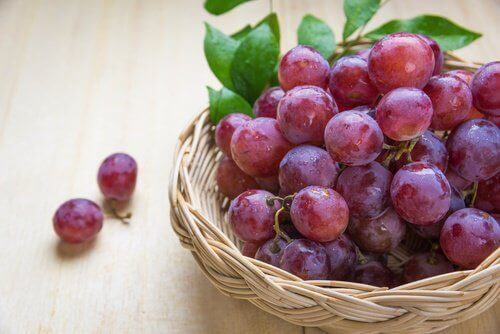 Patlıcan
Kara fasulye veya barbunya gibi baklagiller
Yeşil ve siyah çay
Kırmızı üzüm
Bitter çikolata
Nar
Goji dutları
Yaban mersini
Elmalar
Brokoli
Ispanak
Mercimek
Zengin, canlı renklere sahip olan yiyecekler genellikle, en fazla antioksidan içeren besinler
    olarak karşımıza çıkmaktadır.
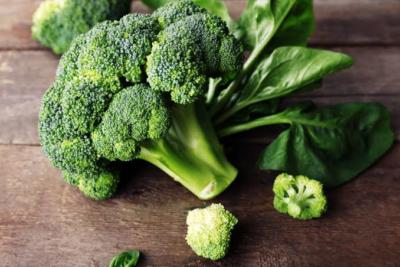 E VİTAMİNİ
Antioksidandır, oksijen radikallerinin yaptığı hücre hasarını önleyebilir. Pıhtılaşmayı önleyerek ve kolesterolü düzelterek felç ve kalp hastalıklar› riskini azaltabilir, solunum yolları infeksiyonlarını ve immun sistemin diğer ataklarını önleyebilir.   Yani hücre yapısında koruyucu özelliği vardır. Bunun çok önemli olmasının nedenleri arasında metabolizmanın vücut içindeki rolü, kas hücrelerinin gelişmesi ve yenilenmesi, hücrenin kalitesine bağlı olması olarak sıralanabilir. Kaslarda oksijen kullanımını geliştirir, kan dolaşımını artırır. İlave alınan E vitamini performansa katkı sağlamaz. Yüksek dozda E vitamini, kaslarda güçsüzlük, yorgunluğu arttırır.
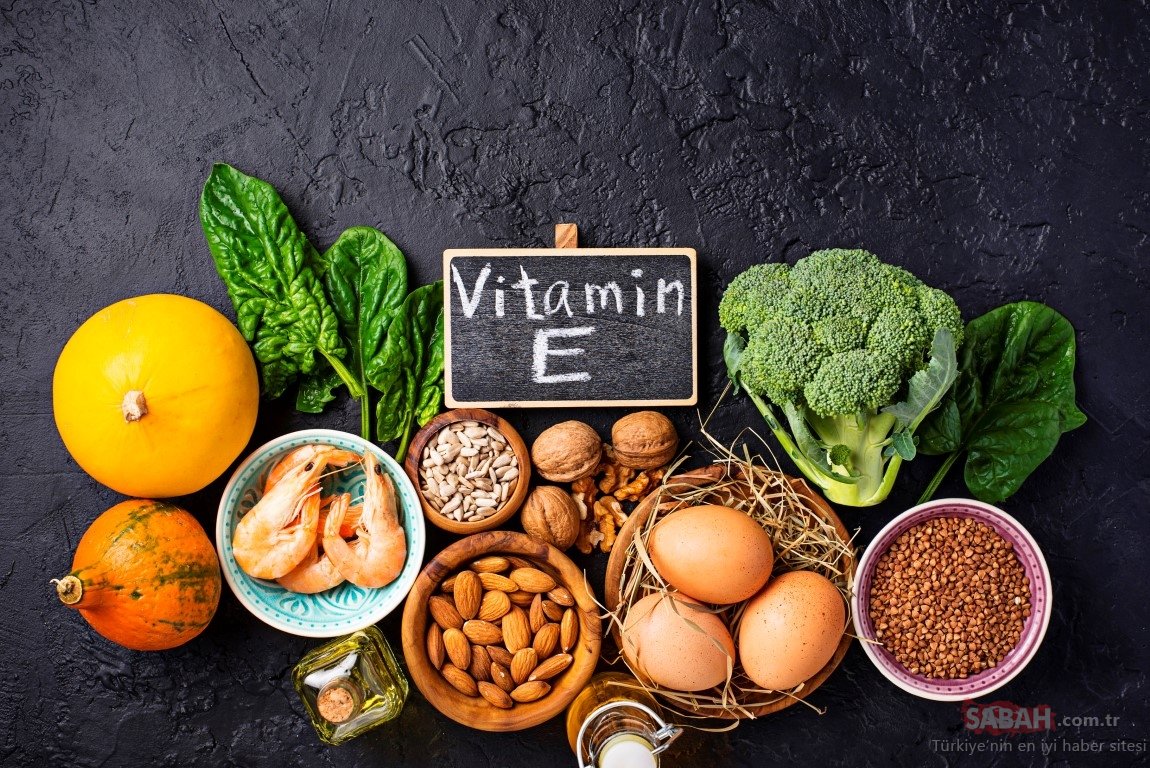 NELERDE BULUNUR
Hindistan cevizi yağı, zeytinyağı vb. bitkisel yağlar en iyi kaynağıdır.
Fındık ve ceviz gibi kuruyemişler
Avokado
Ispanak
Tam tahıllar
Yeşil yapraklı sebzeler
Kabak, taze fasulye, lahana, marul
Balık ve balık yağı
Domates
Patates
Yumurta sarısı
Meyve ve sebzeler
Et, tavuk, balık gibi etler
A VİTAMİNİ (BETA-KAROTEN)
Antioksidandır. Kanseri ve bakteri infeksiyonlarını önleyebileceğine inanılmaktadır. Ayrıca normal büyüme, gece ve renkli görme, cilt ve gözlerin kurumasının önlenmesi için çok kritik bir vitamindir.
A vitamini tırnak ve saçlardaki keratin yapımı için gereklidir. A vitamini hücrelerin büyümesi ve gelişimi için gereklidir. A vitamini protein sentezinde çok önemli paya sahiptir.
Vücudun yüksek yoğunluklu performansında etkili rol alan glikoz üretiminde çok önemli görevlerde bulunur. Ancak A vitamini yüksek fiziksel aktiviteye maruz kalan vücutlarda emilimi azalır. Bu sebeple yoğun çalıştığınız günlerden ziyade dinlenme günlerinde almaya gayret ediniz.
NELERDE BULUNUR
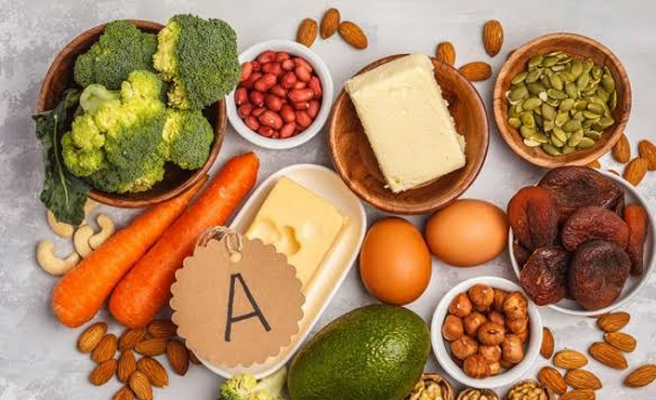 En çok bulunan ana kaynaklar şu şekildedir:
Karaciğer,
Böbrek,
Süt,
Yoğurt,
Tereyağıdır.
Bitkisel kaynaklar;
Yeşil yapraklı sebze ve meyveler ıspanak, marul, brokoli, maydanoz, yeşil fasulye, pırasa, yeşil elma, bezelye, kuşkonmaz, kapari Turuncu renkli sebze ve meyveler havuç, kabak, kayısı, mango, patates, portakal, mandalina
Hayvansal kaynaklar;
Balıklar ve kabuklu deniz canlıları (somon, sardalya, karides vb.)
C VITAMINI
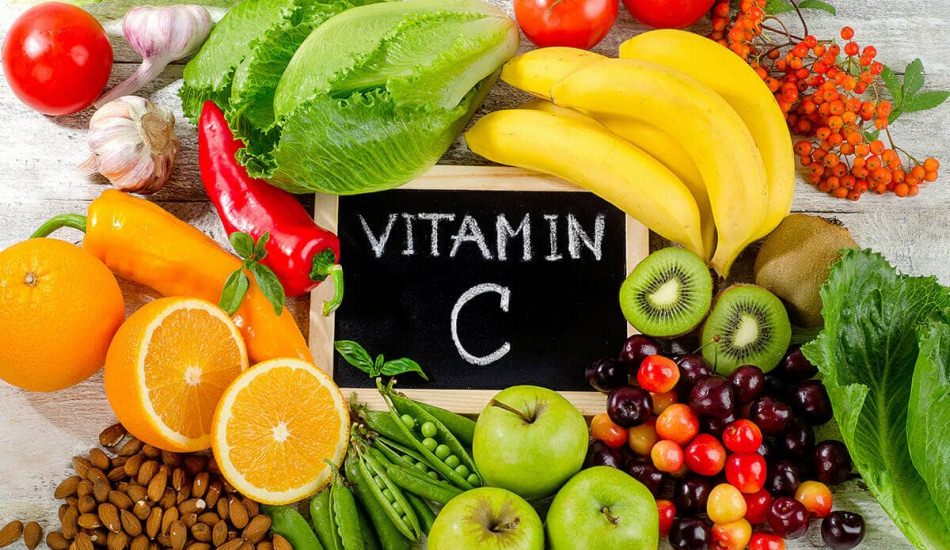 C vitamini en önemli antioksidan görevli vitaminlerden birisidir ve çok farklı serbest radikalleri (oksidanları) nötralize etme yeteneğine sahiptir. Bu nedenle bağışıklık sisteminin güçlenmesinde, kanserden korunmada ve kalp sağlığında etkilidir. Ayrıca bazı önemli vitamin ve minerallerin emilimi ve aktivasyonunda da görevlidir. Bunlardan en önemlileri demirdir ve kansızlığın giderilmesinde bu nedenle çok etkilidir. C vitamininin hepimizi ilgilendiren bir diğer özelliği ise kolajen yapımındadır, yani saç, tırnak, cilt ve dişeti sağlığı için önemlidir. Kemik-bağ dokusunun oluşması ve yara iyileşmesinde görev alır. Demir emilimi için C vitamininin varlığı oldukça önemlidir.
NELERDE BULUNUR
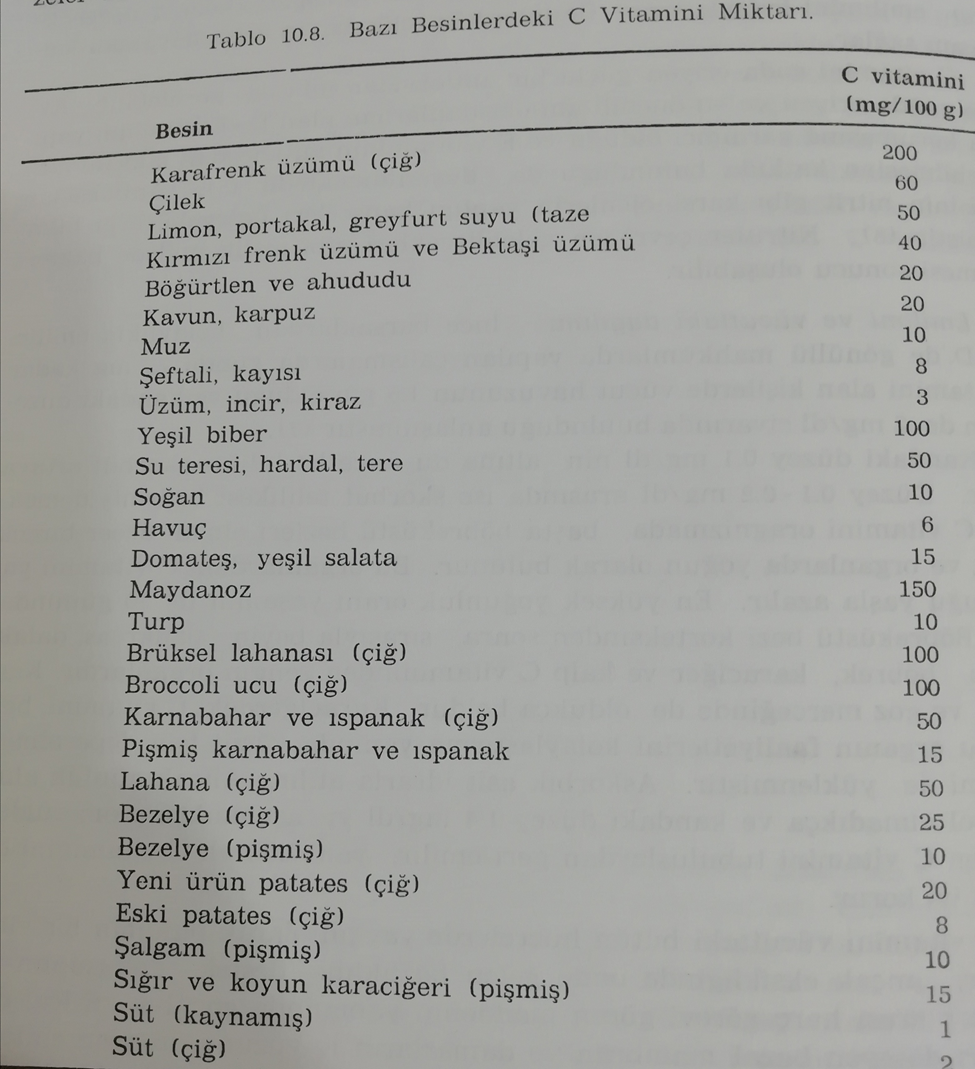 Genel olarak bütün taze sebze ve meyvelerde bulunduğunu söyleyebiliriz. En çok C vitamini içerenleri ise şöyle sıralayabiliriz; kuşburnu, maydanoz, brokoli, kırmızı biber, kivi, lahana, karnıbahar, tere, roka, ıspanak, çilek, yaban mersini, yeşil sivri biber, limon, mandalina, greyfurt.
C VITAMINI İLAVESININ EGZERSIZ PERFORMANSINA VE KAS HASARINA ETKISI
C vitamini ilavesinin dayanıklılık ve kuvvet performansında artışa neden olmadığı gösterilmiştir. Egzersiz performansında artış beklemek bir yana, son yıllarda yapılan iki çalışma C vitamini ilavesinin performans gelişimini olumsuz etkileyebileceğini göstermektedir. Buna karşın C vitamini ilavesinin oksidatif stresi, dolayısıyla kas hasarını ve kas ağrısını azalttığı gösterilmiştir. Konu ile ilgili çelişkili sonuçların bireylerin farklı antrenman durumundan, farklı egzersiz türlerin ve şiddetlerin kullanılmış olmasından ve oksidatif stresin farklı belirteçler ile yorumlanmasından 13 kaynaklanabileceği belirtilmiştir. C vitamini ilavesine ihtiyaç olduğu düşünülüyorsa, hekim ve diyetisyen desteğinin alınması enuygun yol olarak görünmektedir. Gelişi güzel alınacak vitamin ilavelerin pro-oksidan etkisi unutulmamalıdır. C vitamini ilavesinin bazı koşullarda oksidatif stresi ve hücresel hasarı şiddetlendirdiği , lipit peroksidasyon seviyesini
arttırdığı gösterilmiştir.
ANTIOKSIDAN TAKVIYELERI KULLANILMALI MI?
Ek olarak, çalışmalar; gıdaların, oksidatif hasarı takviyelerden daha fazla azalttığını göstermektedir. Örneğin, kan portakal suyu kullanılan bir çalışma; kan portakal suyunun, aynı miktarda C Vitamini içeren şekerli su içeceğinden çok daha fazla antioksidan güce sahip olduğunu göstermiştir. Gerçek şu ki, gerçek yiyecekler sinerjik olarak çalışan yüzlerce farklı besleyici bileşene sahiptir.
Sadece bir veya iki izole besin almak aynı            faydalı etkiyi yaratmamaktadır.
Optimal sağlık için diyet antioksidan alımı elzemdir. Bununla birlikte, daha fazla her zaman daha iyi sonuçlar doğurmayabilir. İzole antioksidanların aşırı alımının toksik etkileri olabilir ve oksidatif hasarı önlemek yerine bu durumun oluşumunu teşvik edebilir. Hatta, bazı çalışmalar; yüksek dozlarda antioksidanların, ölüm riskini artırdığını göstermiştir. Bu nedenle, yüksek doz antioksidan takviyesinden kaçınmalısınız.
KAYNAKÇA
Sencer, E., 1983,Beslenme ve Diyet, Beta Basım
 Fadime E., 2015, Hayatın Doğal Mucizeleri Vitaminler ,Elma Yayınevi
Gülizar Karahan,2016, Sağlıklı Yaşam İçin Vitaminler ve Mineraller, Sağlıklı Yaşam Serisi
Emine Kökoğlu  A. Ata Alturfan,2010, Vitaminler ve Vitamin Benzeri Biyomoleküller,Nobel Tıp Kitabevi
Akkan Gökhan (1999) Vitaminler, I.Ü Cerrahpaşa Tıp Fakültesi Tıp Eğitim Etkinlikleri, s. 54-57
Aslan Recep (2018) Doğal Bir Antidoksidan Olarak, Ayrıntı Dergisi, 6 sayı 64